Ψηφιακή Επεξεργασία Σήματος
Διαλεξη 12η
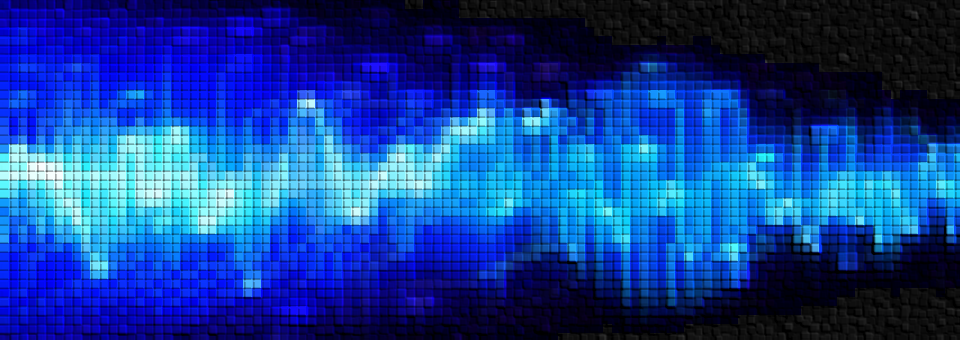 Μετασχηματισμός Ζ
Ιδιότητες & Ζεύγη
Πεδίο Σύγκλισης
Ψηφιακή Επεξεργασία Σήματος
Ψηφιακή Επεξεργασία Σήματος
Ψηφιακή Επεξεργασία Σήματος
Σύνδεση με το Μετασχηματισμό Fourier
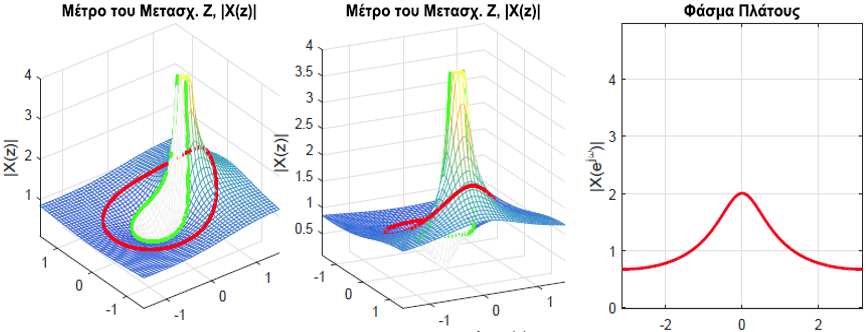 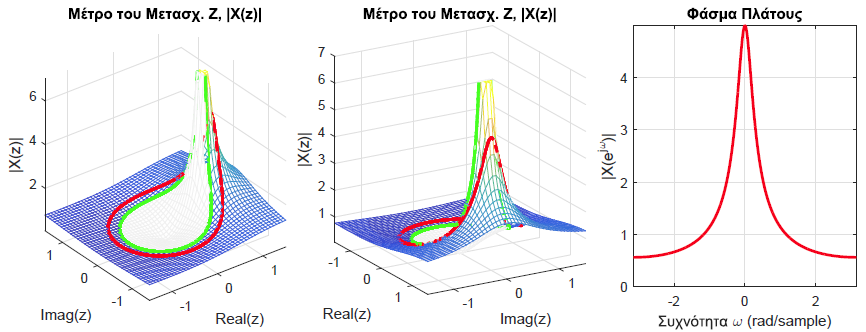 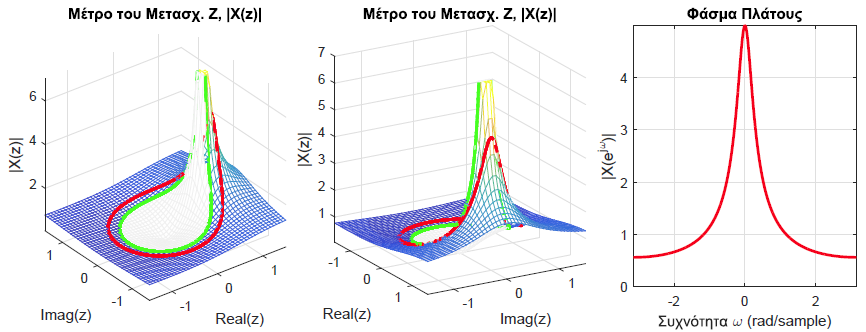 Ψηφιακή Επεξεργασία Σήματος
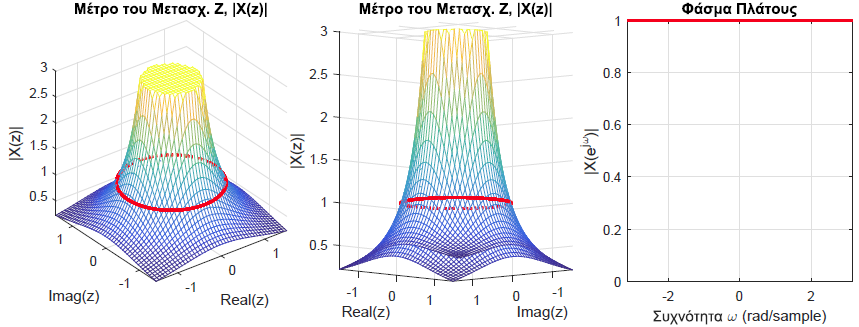 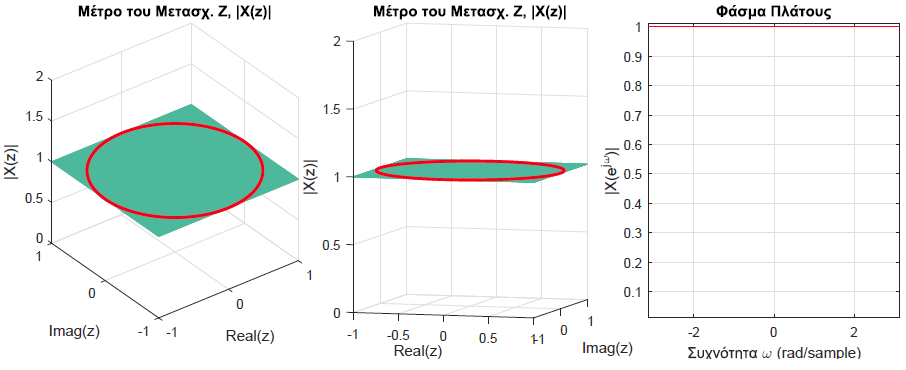 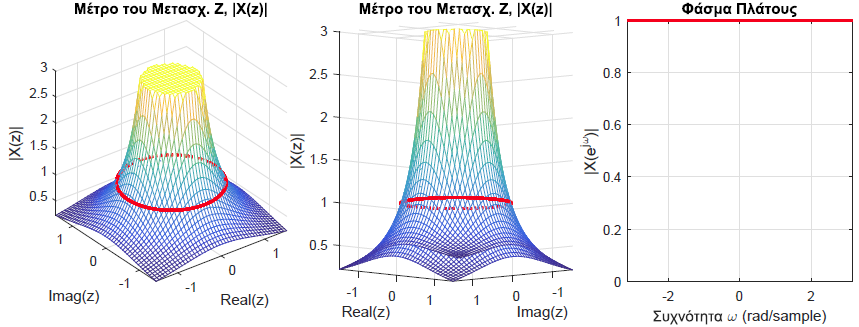 Ψηφιακή Επεξεργασία Σήματος
Ψηφιακή Επεξεργασία Σήματος
Ψηφιακή Επεξεργασία Σήματος
Σύνδεση με το Μετασχηματισμό Fourier (επανάληψη ως τώρα)
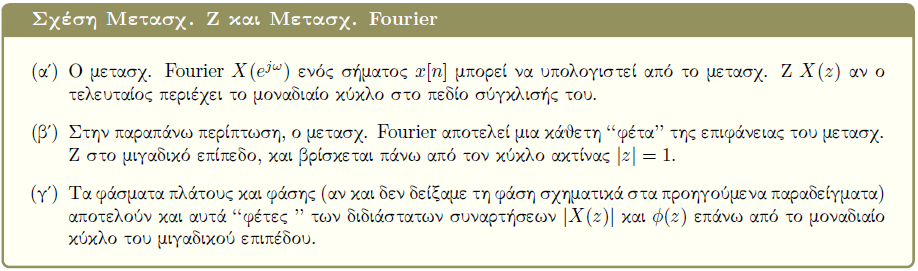 Ψηφιακή Επεξεργασία Σήματος
Ψηφιακή Επεξεργασία Σήματος
Σύνδεση με το Μετασχηματισμό Fourier
Παράδειγμα:
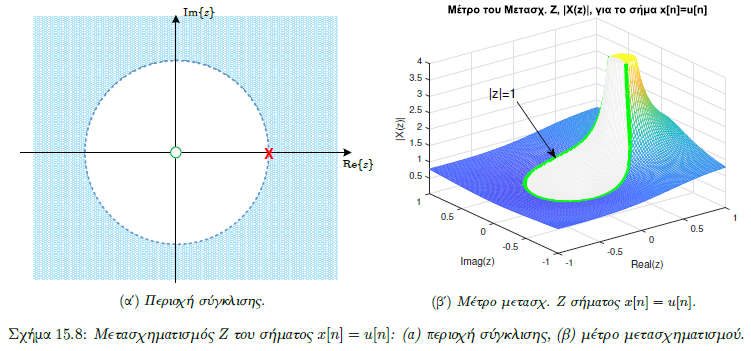 Ψηφιακή Επεξεργασία Σήματος
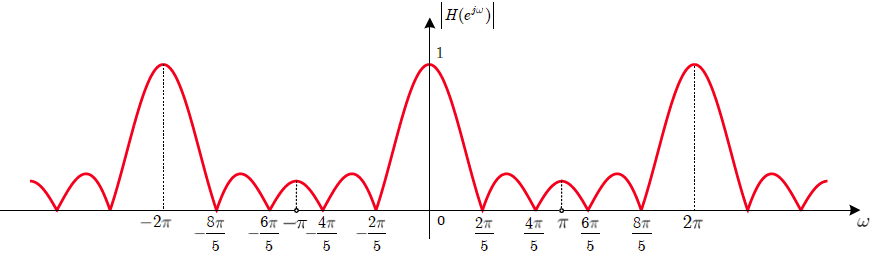 Ψηφιακή Επεξεργασία Σήματος
Σύνδεση με το Μετασχηματισμό Fourier
Παράδειγμα:
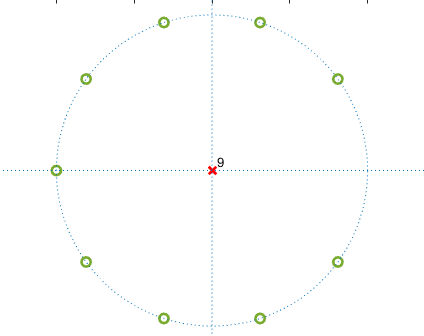 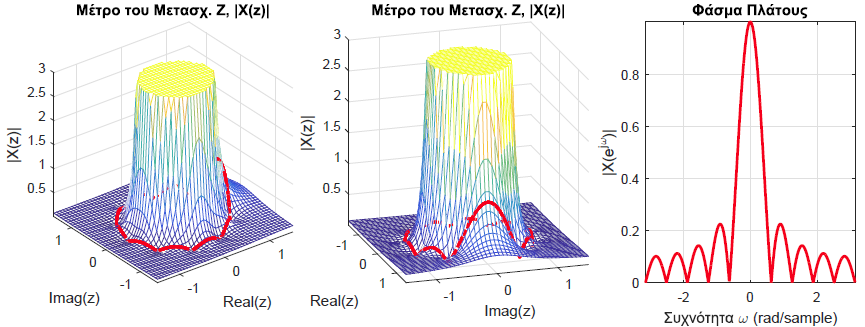 Ψηφιακή Επεξεργασία Σήματος
Ιδιότητες Μετασχ. Ζ
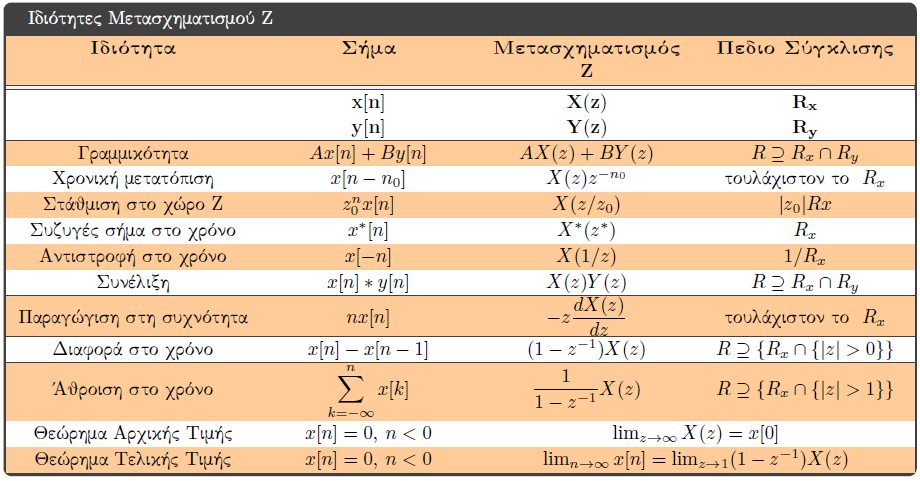 Ψηφιακή Επεξεργασία Σήματος
Ψηφιακή Επεξεργασία Σήματος
Συνεχίζεται… 
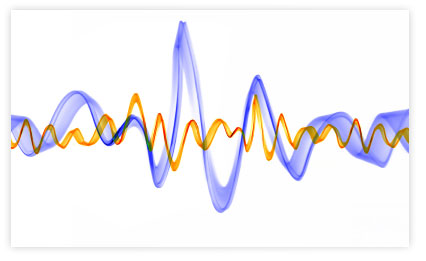